DE-PBS Cadre
Wednesday, February 8, 2017
The Art of Coaching Teams: Building Resilient Communities that Transform SchoolsBy Elena Aguilar
The homepage at www.elenaaguilar.com
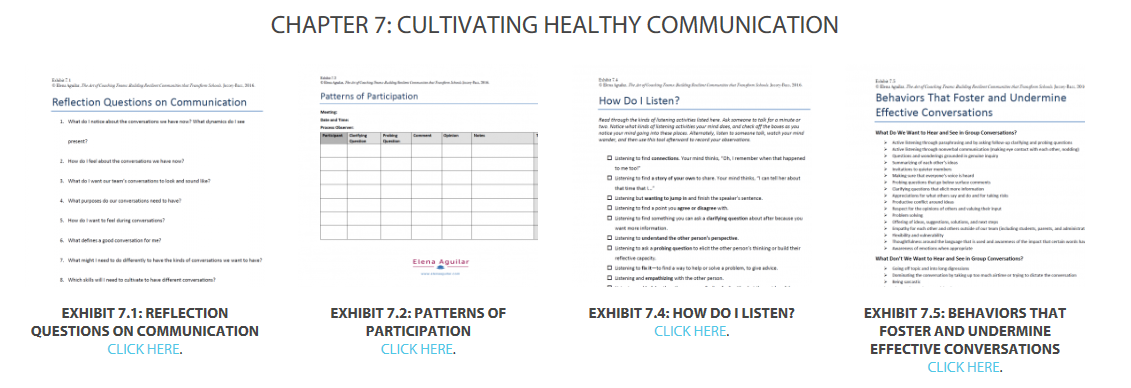 MTSSProfessional Development
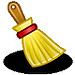 Housekeeping reminder-Substitute Reimbursement
The Department of Education will provide substitute reimbursement for REGISTERED participants.  

PFA or IV needs to be completed within 30 days after the training.   Please send completed PFA or IV electronically to Beth Draper (beth.draper@doe.k12.de.us).
ABCs of IEPs update
Strong connection between use of PTR and graduation of 		ABCs of IEPs

Sharing behavioral supports on the IEP with all team members 	working with the students
PEERS
Let’s Brainstorm: 
What are your recommendations on how to continue to implement PEERS in the secondary level?
Tiered Fidelity Inventory (TFI) & Tier 2 Technical AssistanceWhat is the TFI?
…A tool developed by the OSEP Technical Assistance Center for PBIS
…Encompasses all three tiers of support.
…Intended for use as a guideline for initial implementation as well as sustained use
…For our purposes, we are focusing on the Tier 2 section
Subscales & Sample Graph
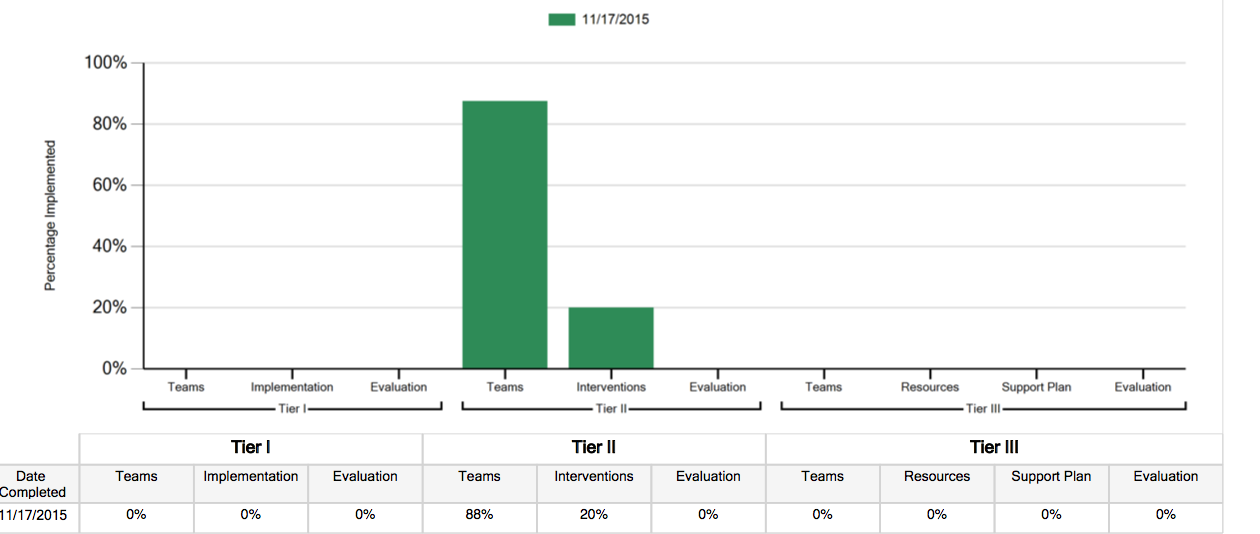 Team
Interventions
Evaluations
statewide tfi Tier 2 Summary
Statewide average for first TFI administration:
Teams: 77%
Intervention: 59%
Evaluation: 26%

Statewide Initial TFI average (15-16 SY)
Teams: 77%
Intervention: 65%
Evaluation: 20%
Statewide End of Year TFI average (15-16)
Teams: 91%
Intervention: 76%
Evaluation: 51%
N= 26 schools
Initial N= 12 schools; End of Year N= 8
[Speaker Notes: The top graph represents all initial TFIs across the 2015 and 2016. The N is 26, which is the total number of schools that have ever completed a TFI.

The bottom graph represents initial and end of year comparisons for the 15-16 school year. The initial TFIs only include schools that took the TFI in the Fall of 2015 (12 total schools). The end of year TFIs only include schools that took the TFI in the Spring or Summer of 2016 (8 schools total; all administrations were in May or June). August 2016 TFIs were not included, as they were likely taken as a baseline for the BOY scores for the 16-17 SY. Many of the schools that completed the TFIs in the Fall did not complete again in the Spring/Summer and one of the Spring/Summer schools did not complete the TFI in the Fall (i.e., the Spring was their first administration).]
Tier 2 Supports
Training
Networking
Meeting Attendance
TFI Follow-up
Targeted Intervention Supports
Tier 2 Training Updates
Over 33 school teams trained since 2014
Schools receiving a PROFICIENT or EXEMPLARY on most recent KFE are invited to attend
16 schools attended our networking session
26 schools have completed the TFI Tier 2
Coming Soon
Project Coach Attendance at Tier 2 meetings
Follow-up TFI support in May
Additional opportunities to complete TFI
Assistance with action planning around Tier 2 supports
Secondary Forum – 2/14/17
Topics include: 
Revitalizing a Team (Dover High)
Summer Planning 
Team Leadership
Student Leadership 
Universal Screeners
Tier 2 Programming

High School & Middle Schools
Pre-PD Survey
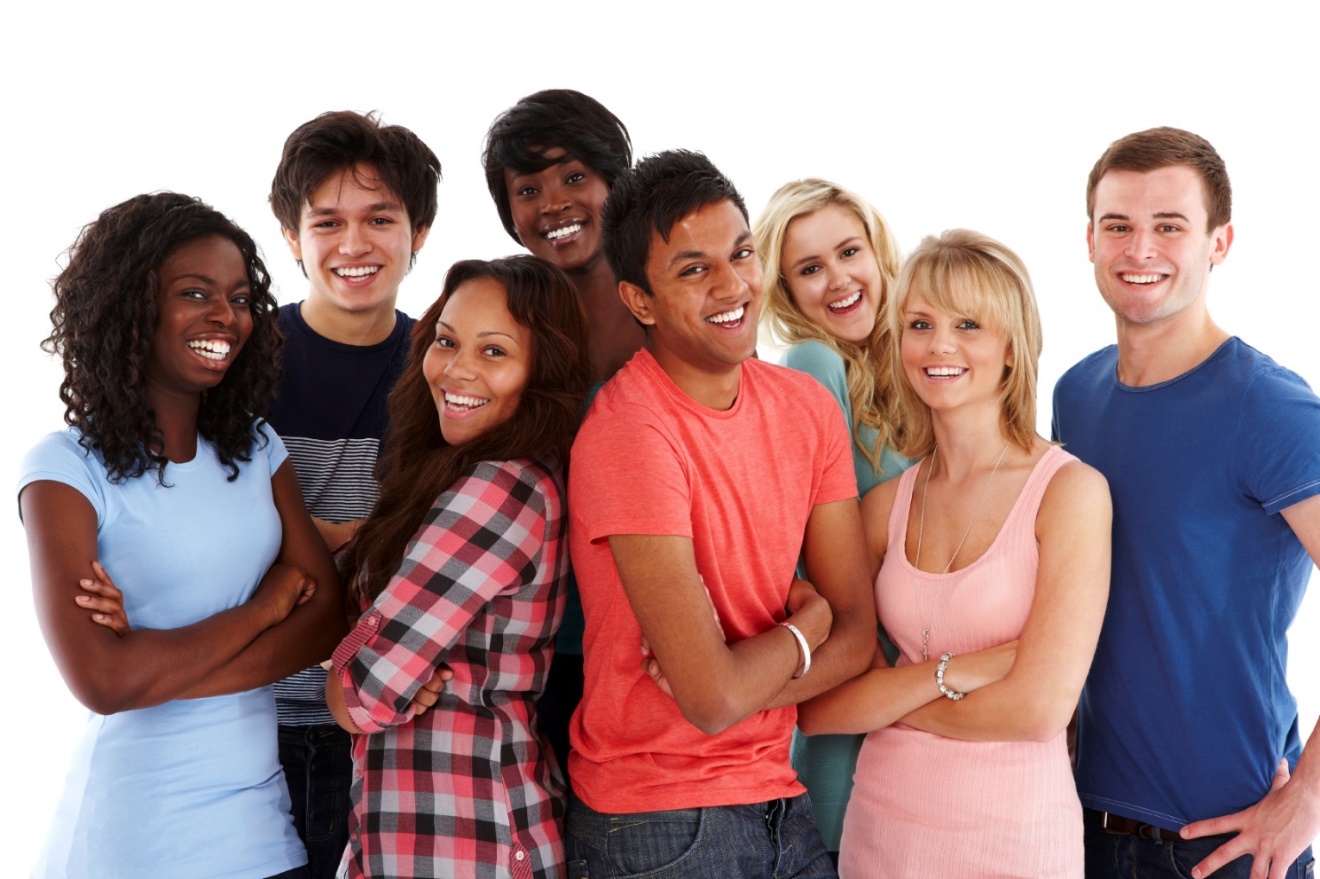 Collaboration around Trauma Informed Practices
Eliza Hurst & Compassionate Schools Initiative 
topics
DSEA plans for professional development 
Integration with DE-PBS professional development 
Self-care PD interest
School Climate Data workshop -5/11/17
Open to all participating schools & district support staff
Del-tech – Dover, DE
Morning workshop
Statewide overview
Understanding data reports & interpretation tools
Staff & student voice
Data Processing Time

2016-17 Staff Data Report – Early Distribution
SWPBS Team Training – 6/28/17
SWPBS Team Training – 3 session series (2 summer, 1 fall)
Think of potential teams based on interest and need

Support Readiness
Planning with administration;  Administrator buy-in is key
Discussion of team structure
Overview of MTSS & Tier 1 efforts
New! Online Module Series
Promoting Positive RelationshipsOnline Module Series
Supported as part of the School Climate and Student Success Grant (SCSS)
Goal of the series is to provide information to schools that can lead to improvements in school climate and behavioral outcomes
Each module is presented in the form of approximately hour-long PowerPoint sessions
Relationships Modules
The first two modules focus on relationships:
Student-student relationships
Teacher-student relationships

The presence of both positive student-student and teacher-student relationships in schools has been shown to lead to a multitude of positive academic and social-emotional outcomes for individual students as well as for classrooms and schools as a whole.
Relationships Modules
The two relationship modules will provide educators with:
An overview of what student-student and teacher-student relationships are, why they are important, and the factors that contribute to both positive and negative relationships
Recommended research-based strategies to improve these two types of relationships
Resources and tools (available to download) to support the development of positive relationships
Research-based module narratives (that serve as the basis for the PowerPoint presentations) that focus on each type of relationship in great detail
Potential Uses
In-house professional development
Materials can be accessed for use as:
A whole staff
In professional learning communities
Leadership teams
Individuals
What’s Available Online
Module presentations (with audio)
Slide narratives for the PowerPoints
Handout versions for note-taking
Module Research Narratives
Links to Resources that are referenced throughout the presentations
E.g., sample forms and worksheets, informational sheets and guides, useful tools, etc.
How to Access the Modules
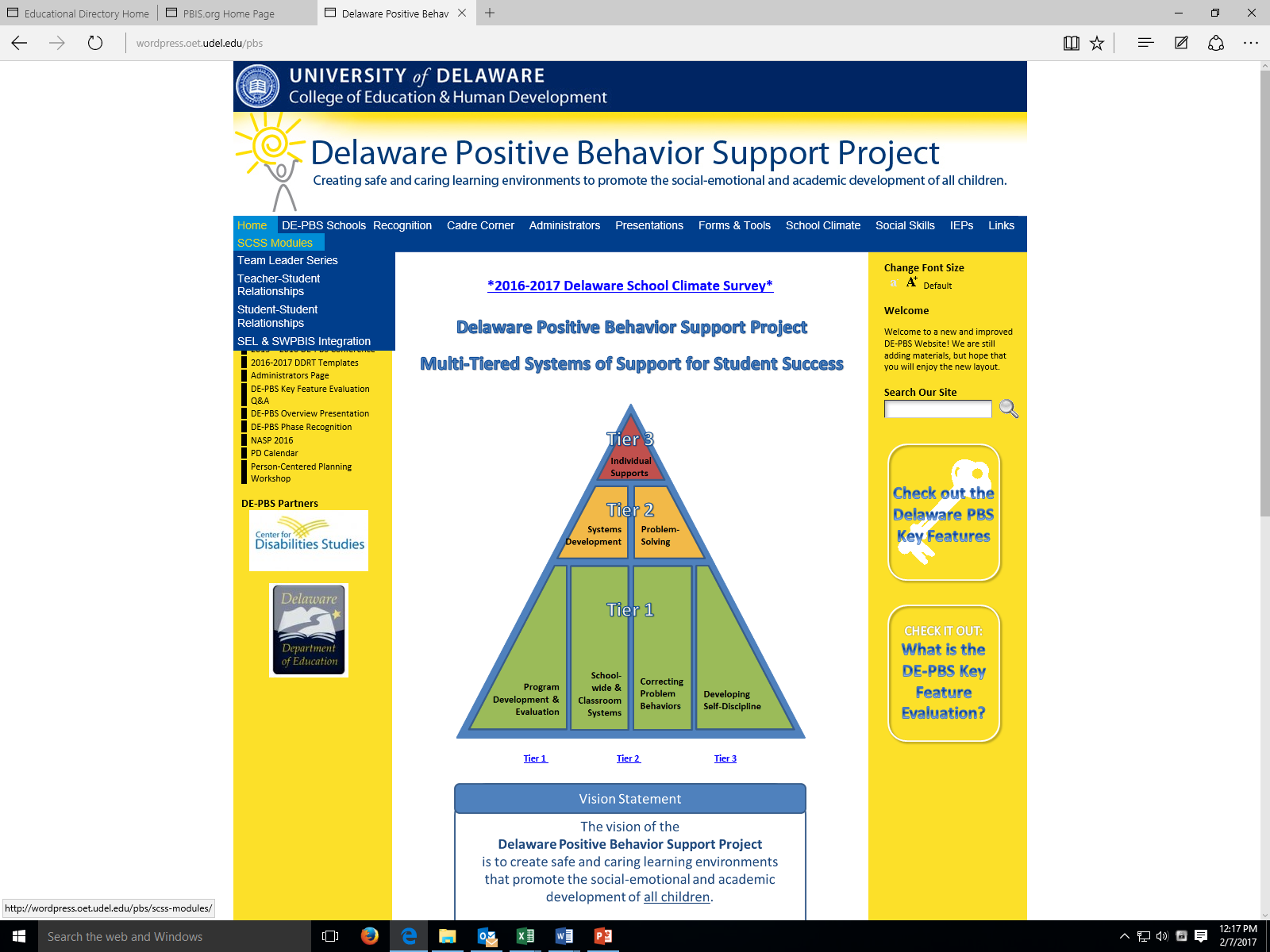 Delawarepbs.org  SCSS Modules
http://wordpress.oet.udel.edu/pbs/scss-modules/student-student-relationships/
http://wordpress.oet.udel.edu/pbs/scss-modules/teacher-student-relationships/
Future Module Topics
Coming soon!
Integrating the SWPBIS and SEL approaches
Bullying Victimization and Prevention

Reminder – 
Team Leader Module 1 available for all team leaders
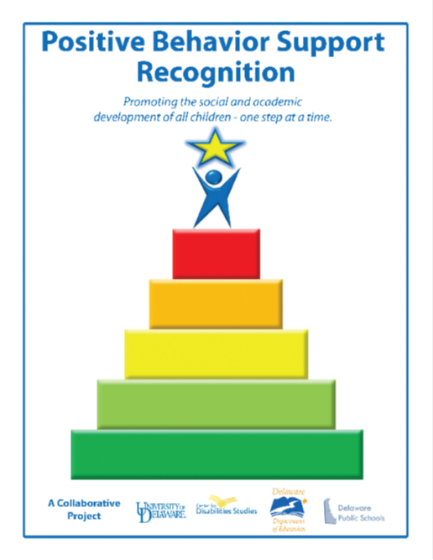 DE-PBS Phase Recognition
2016-2017
2015-2016 Summary
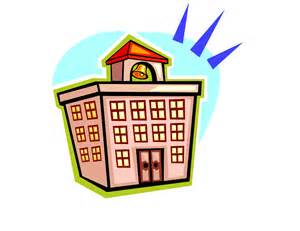 21 schools recognized
9 Districts
Introduced Phase 4
2016 – 2017 – Available Phases
Phase I- Developing a SWPBS System

Phase II- Establishing an Advanced SWPBS System

Phase III- Developing a Targeted Team (Problem Solving Conversations)

Phase IV- Establishing a Targeted Team (Systems Conversations)
2016 - 2017
Applications updated
Reflection Guides updated
New Phase 2, 3, and 4 FAQs
Additional Dates
Applications due Friday, June 30, 2017
If confirmation is not received by July 14, 2017 please contact Melissa Ebling.
District Coaches or Project Staff can review applications beforehand if received by May 1, 2017
If a KFE is required or wanted, please contact Lynn Moss (lynnlm@udel.edu) no later than April 18, 2017
Notifications sent the week of September 14, 2017
MTSS Coaching supports
Data tools & strategies
Coaching supports – Thinking Ahead
Planning for summer team time
Discussing team leader transitions as needed
Discussing team membership transitions as needed
Tier 1 – School-wide PBS Team Meeting Checklist
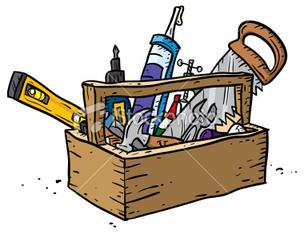 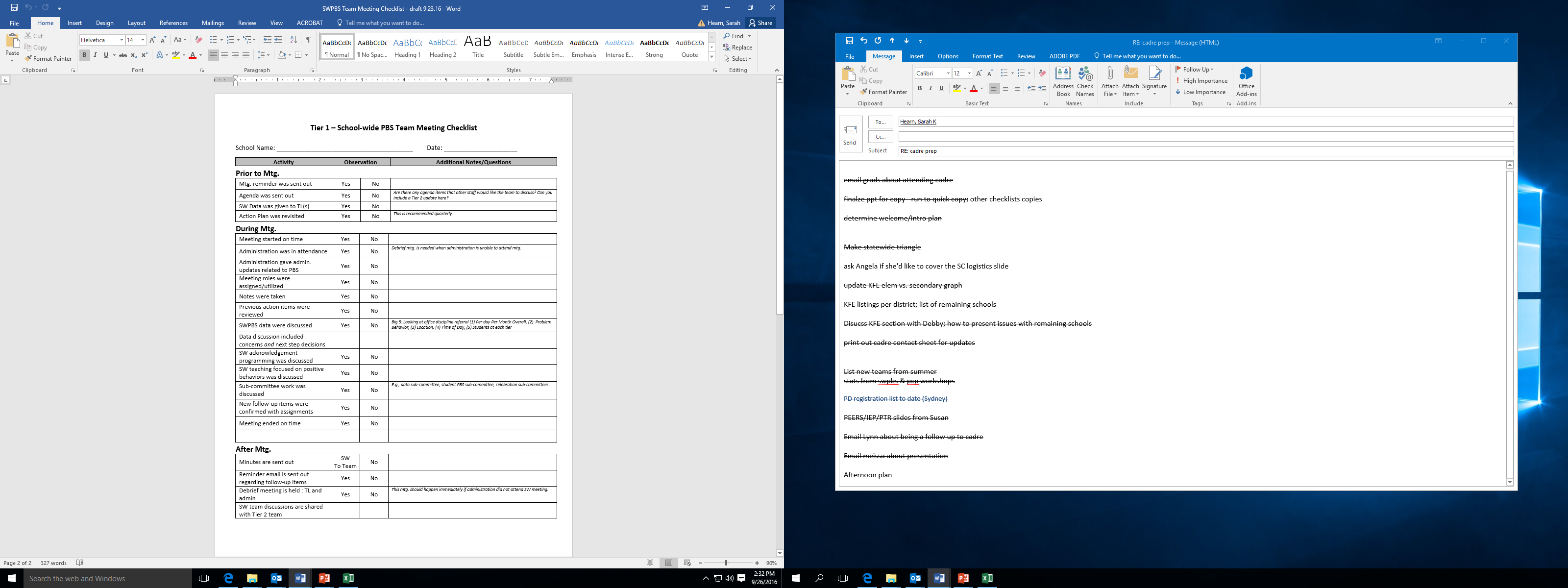 Use as a coach supporting a team leader
Use as a team leader reflecting on practices
Includes prompts for prior, during and after Tier 1 team meetings
Tier 1 – Buy-in Checklist
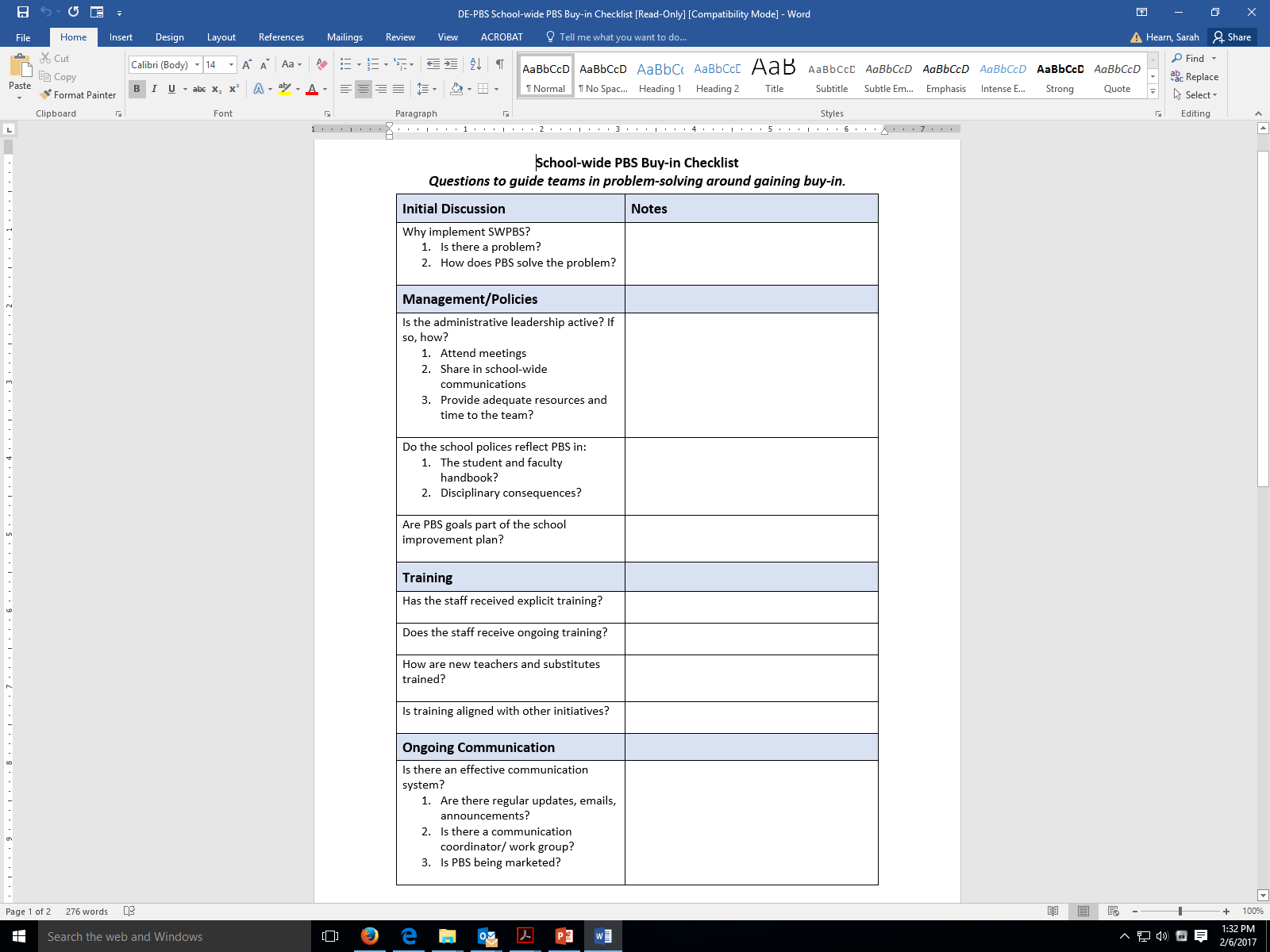 Use as a coach supporting a teams
Provides questions to facilitate 						problem-solving
Includes various avenues to gaining buy-in
DDRT & DASNPBS
DE Assessment of Strengths and Needs
10 question survey per implementation area
Staff perspective on program strength/weakness for use in planning

Discipline Data Reporting Tool (DDRT)
Template available on website
Submission 2x per year
January 13th
June 23rd
School Climate Survey 2016-2017
Timeline
Logistics
Enrollment: open through 11/4/16
Survey window: 
Staff: 11/14/16 - 12/16/16
Student and Home: 1/9/17 - 2/24/17

Results: May 2017
Workshop May 11, 2017
Student, Staff, Home Versions
Paper & Online Options
Home ONLINE
Survey Contact per school
Coordinator Checklist
Newly Published Study!
School-wide Practices Associated with School Climate in Elementary, Middle, and High School 
(Bear, Yang, Mantz, & Harris, 2017)

Large sample of 30,071 students in grades 3-12
Examined students’ perceptions of the use of 3 types of behavior management practices in their schools
Praise and rewards (positive techniques)
Punitive consequences
Teaching social and emotional competencies
And examined students’ perceptions of school climate
Findings
Praise and rewards for good behavior and teaching social and emotional competencies related positively with school climate
Higher perceptions of these techniques were associated with higher perceptions of school climate
Punitive consequences related negatively with school climate
Higher perceptions of this technique was associated with lower perceptions of school climate
Effects of teaching social and emotional competencies were nearly twice that of the use of praise and rewards
Stronger association between teaching social and emotional competencies and school climate than the other techniques
Supporting & Responding to Behavior
Evidence-Based Classroom Strategies for Teachers
Resource created by OSEP Technical Assistance Center on Positive Behavior Interventions and Supports to summarize positive classroom behavior management strategies for educators.

Strategies are most effective when implemented within a school-wide framework that directly link to classroom practices, supports effective instructional design and delivery, and use classroom based data to guide decision making.

Includes:
Interactive map of classroom PBIS strategies
Self assessment
Examples and non examples of critical practices 
Links to resources
Scenarios that illustrate implementation.
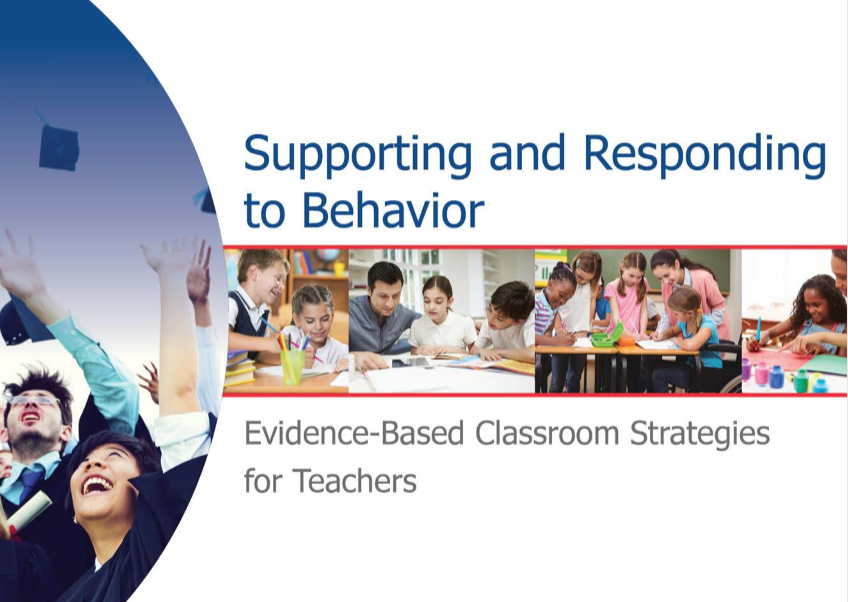 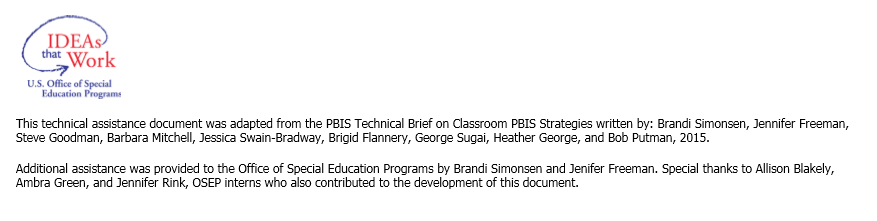 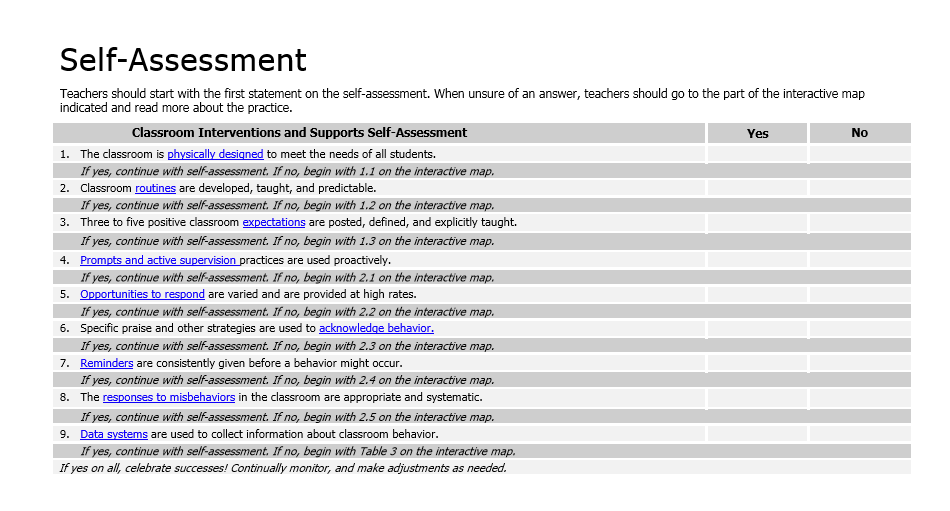 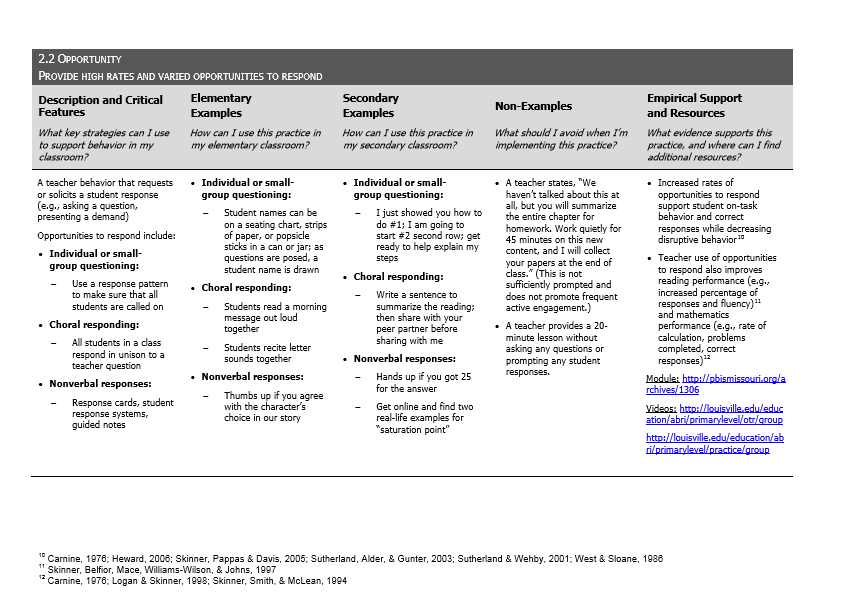 For more information see:  http://www.pbis.org/common/cms/files/pbisresources/Supporting%20and%20Responding%20to%20Behavior.pdf
How could this tool be used in your schools?
Professional development for entire school/team
Professional development for targeted staff members
PLC discussions
Self assessment for teachers
Guide for planning Tier 2 or Tier 3 behavioral supports
Use of strategies as universal (Tier 1), intensified for small group instruction (Tier 2) and/or amplified for individual students (Tier 3).
Developing Systems to Support Implementation of Positive Classroom Behavior Supports (PCBS)
Guiding questions:
Are foundational school-wide systems in place for all staff to enable successful implementation of PCBS?
Do all staff know what they are implementing and if they are doing it accurately?
Classroom Management Tool as a guide for professional development!

Do data indicate that staff members are implementing PCBS effectively?
For more information see:  http://www.pbis.org/resource/1117/pbis-technical-brief-on-
Potential Next Steps
Review Technical Brief on Systems to Support Implementation 
Consider supports needed from DE-PBS Project 
Next meeting: Share ideas, what’s worked?
Tier 2 Supports
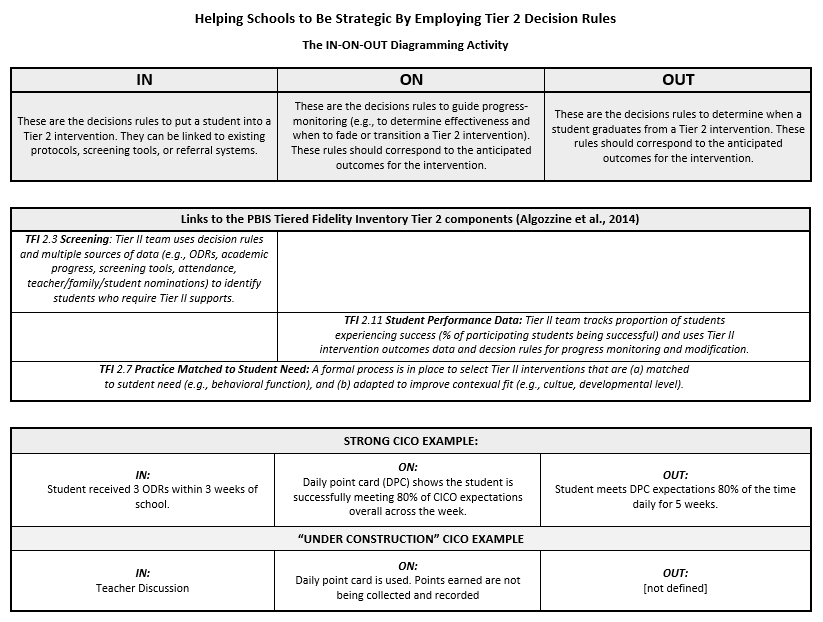 Your Tier 2 Interventions
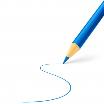 Integration & Communication
Identify key components of each intervention or approach

Identify areas that share common aims, goals, and practices

Identify differences in key components and decide if these can enhance one another or should be modified or negotiated
Upcoming Event
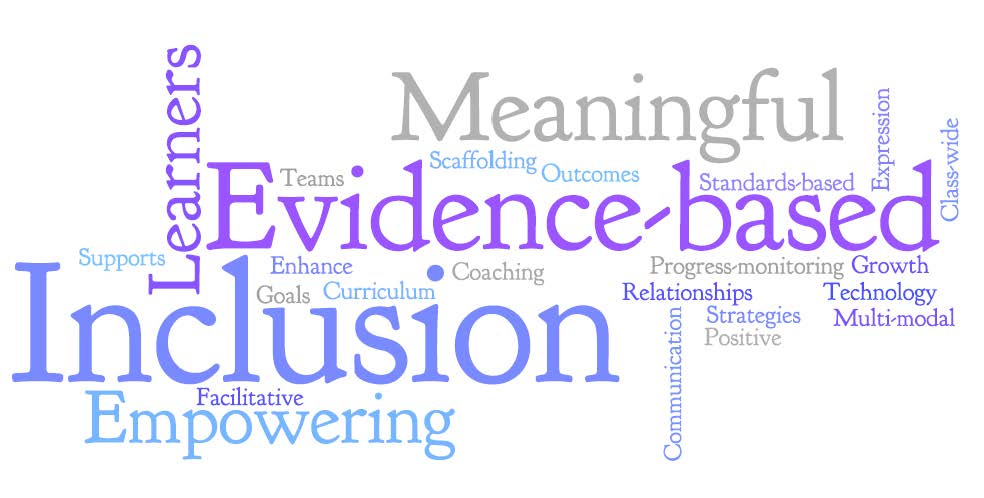 Delaware's 23rd Annual Inclusion Conference
March 15, 2017
Keynote: Frances Stetson	Shared Ownership:  It’s Way Past Time! 	Addressing – No Longer Admiring – the Issue

Behavior Strand: Eric Rossen 
	Fundamental Considerations in Creating Trauma Sensitive Schools

Evening Parent Session: Eric Rossen 
	The Impact of Stress & Trauma on Your Child and What You Can Do About It
[Speaker Notes: Culturally Responsive Classroom: Strategies for Success—Frances Stetson 
Fundamental Considerations in Creating Trauma Sensitive Schools—Eric Rossen
Blended Practices for Addressing the Social-Emotional Health and Well-being of Young Children—Jennifer Grisham-Brown
See Me, Feel Me, Touch Me, Hear Me: Creating Accessible Literacy Experiences for All—Judie Schoonover
Dual Language Learners: The Hows and Whys of Delivering Culturally Relevant Instruction — Barbara Rodriquez]
Upcoming Event
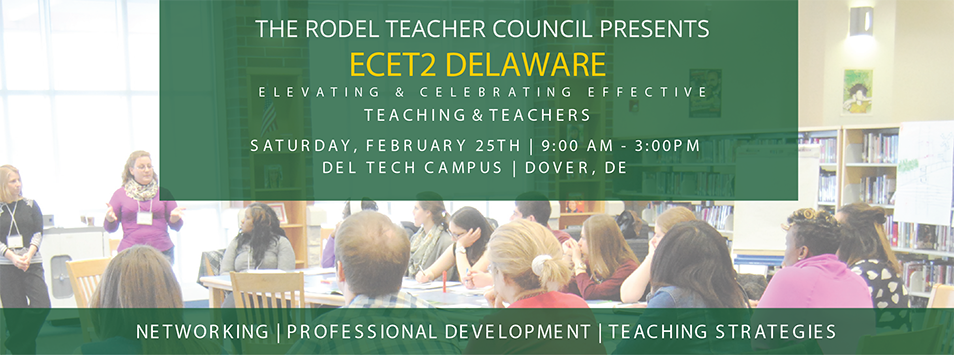 [Speaker Notes: http://us2.campaign-archive1.com/?u=7a257abbdc5ffa7c7d9bf9b5f&id=729f3334e8&e

ECET2 Delaware: Connecting Innovative Educators is a free conference that brings together educators from across the state for an inspirational and empowering day of teacher-led and teacher-focused programming.This event was formerly known as the Rodel Teacher Council Personalized Learning Workshop. The Cultivating a Calling Keynotes and breakout sessions will cover topics relevant to elementary, middle, and high school educators, as well as those in early childhood, CTE, and special education.]
Please mark & protect your calendarsfor our Next DE-PBS Cadre Meetings on April 12, 2017